EARTH SYSTEM SERVICES GROUP- EARTH SCIENCES DEPARTMENT
Intercomparison of near-surface wind speed trends in three reanalyses
Verónica Torralba
F. J. Doblas-Reyes and N. Gonzalez-Reviriego
5th International conference on reanalysis, 13-17 Nov, Rome, Italy
Wind speed trends for the wind energy sector
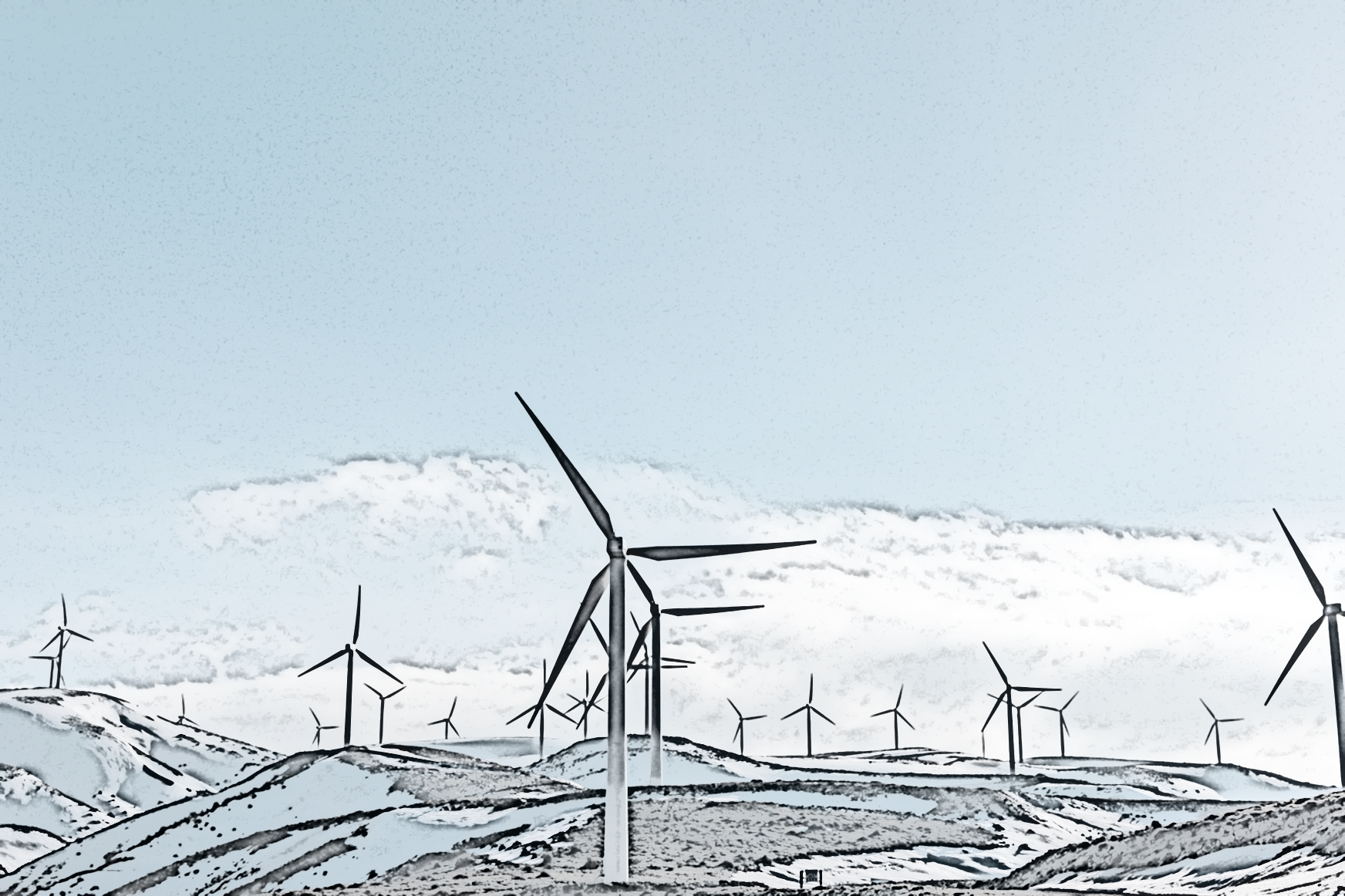 Discrepancies of the wind speed in different observational sources could lead to inconsistencies in bias correction and verification of climate predictions tailored to specific wind energy applications.
Wind energy users  are sensitive to the observational references they employ.
Uncertainty in the estimation of wind energy trends can have consequences for this sector.
Trends to stronger winds -> safety problems related with wind storms.
Trends to weaker winds  -> economical losses if wind energy does not satisfy the electricity supply.
Information available
Observational studies have shown an increase of the wind speed over the ocean and negative trends over land.
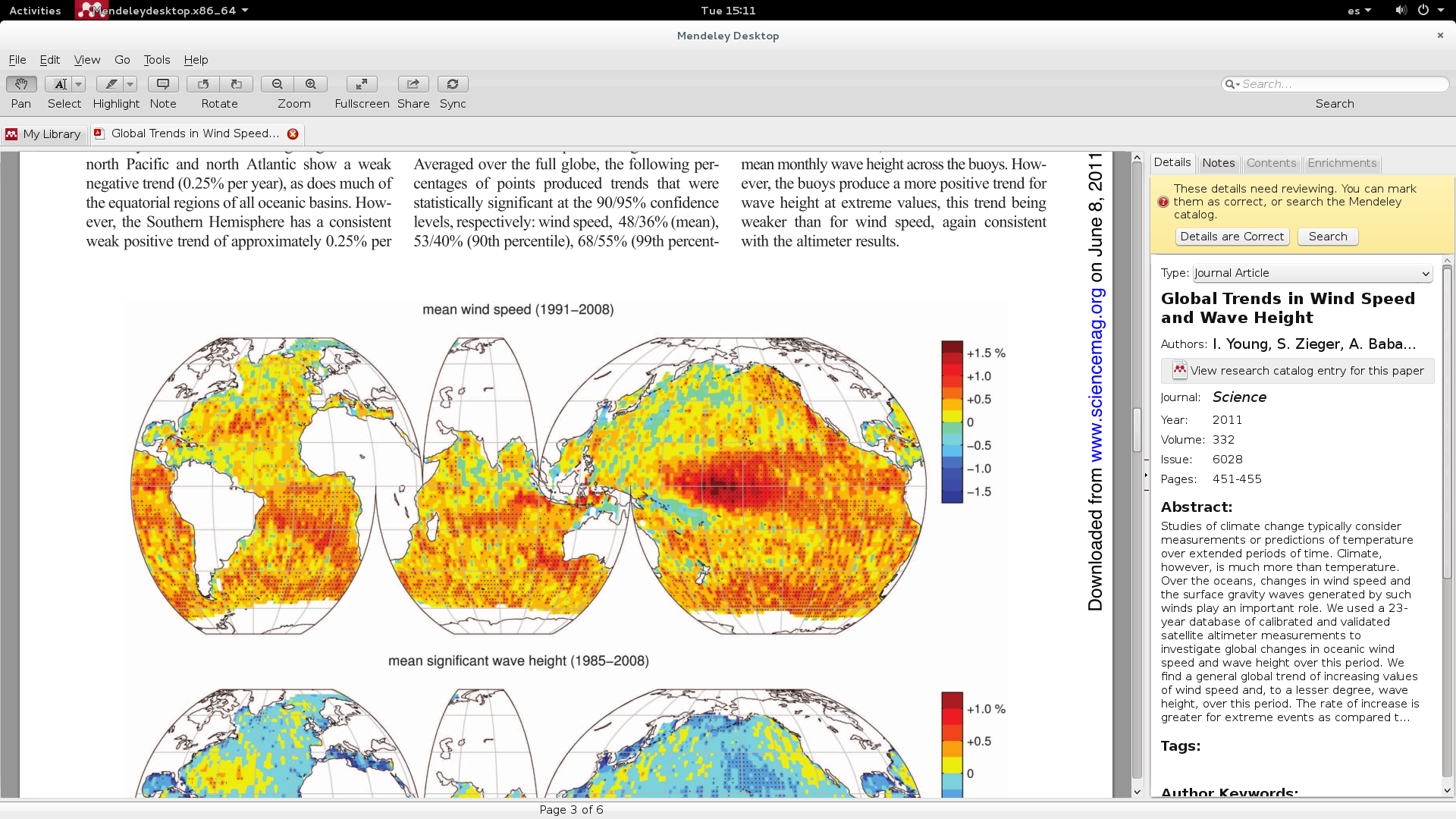 Possible causes: 
changes in the atmospheric circulation
aerosol emissions
surface roughness
Young et al. 2011, Science
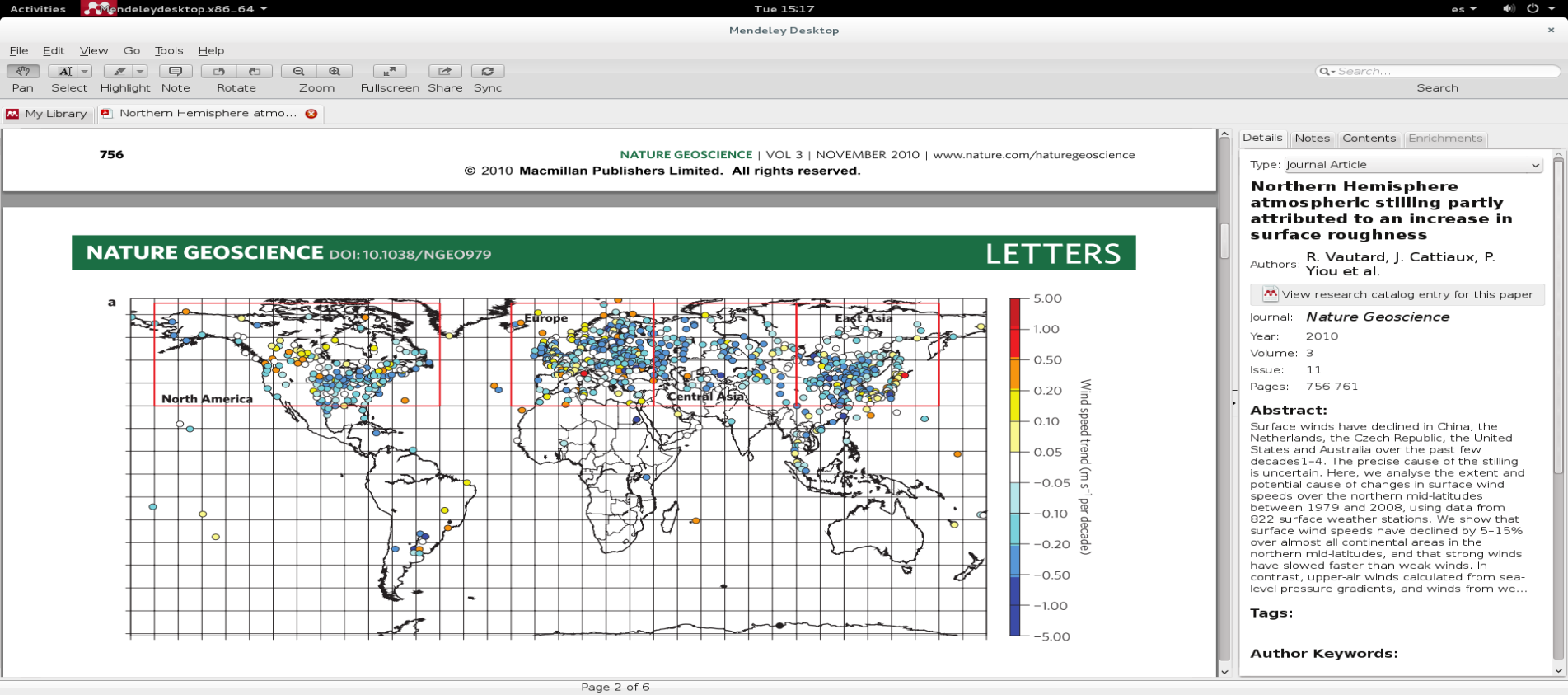 Vautard et al. 2010, Nat. Geosciences
Why this information is not enough to satisfy users’ needs?
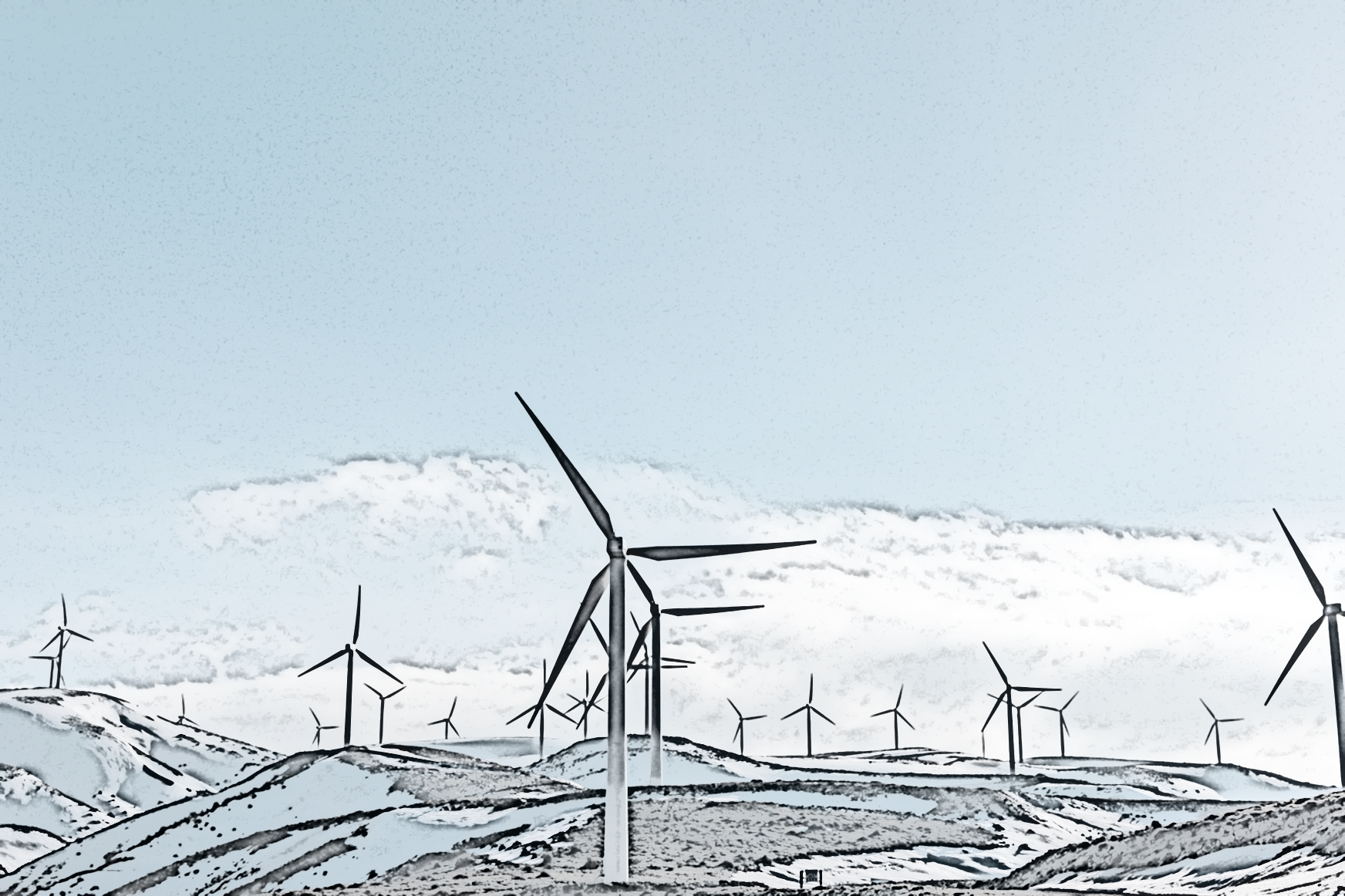 Unavailability of homogeneous long enough time series of historical data from observational measurements with global coverage.
Reanalysis products are now widely used by the wind industry. However, for some users it is still difficult to identify the most suitable dataset for their specific needs.
Studies of trends of 10-m wind speed tend to focus on specific datasets and regions. As a consequence, the impact of the observational uncertainty on the wind energy sector as a whole is hard to assess.
Objectives
Provide wind energy users with a comprehensive evaluation of the wind speed trends that can be used as a guide in their decision-making processes.
Seasonal variability of  the wind speed trends at 10m and  850 hPa.
Trends in the 10th and 90th percentiles of the wind speeds. 
Intercomparison of the trends in the three reanalyses.
Torralba V., Doblas-Reyes F.J. and Gonzalez-Reviriego N. Uncertainty in recent near-surface wind speed trends: a global reanalysis intercomparison (2017). Environmental Research Letters.
Datasets
Common period: 1980-2015.
A range of methodologies are employed to derive wind speed values at 10-m.
10-m and 850 hPa wind speed.
Seasonal variability
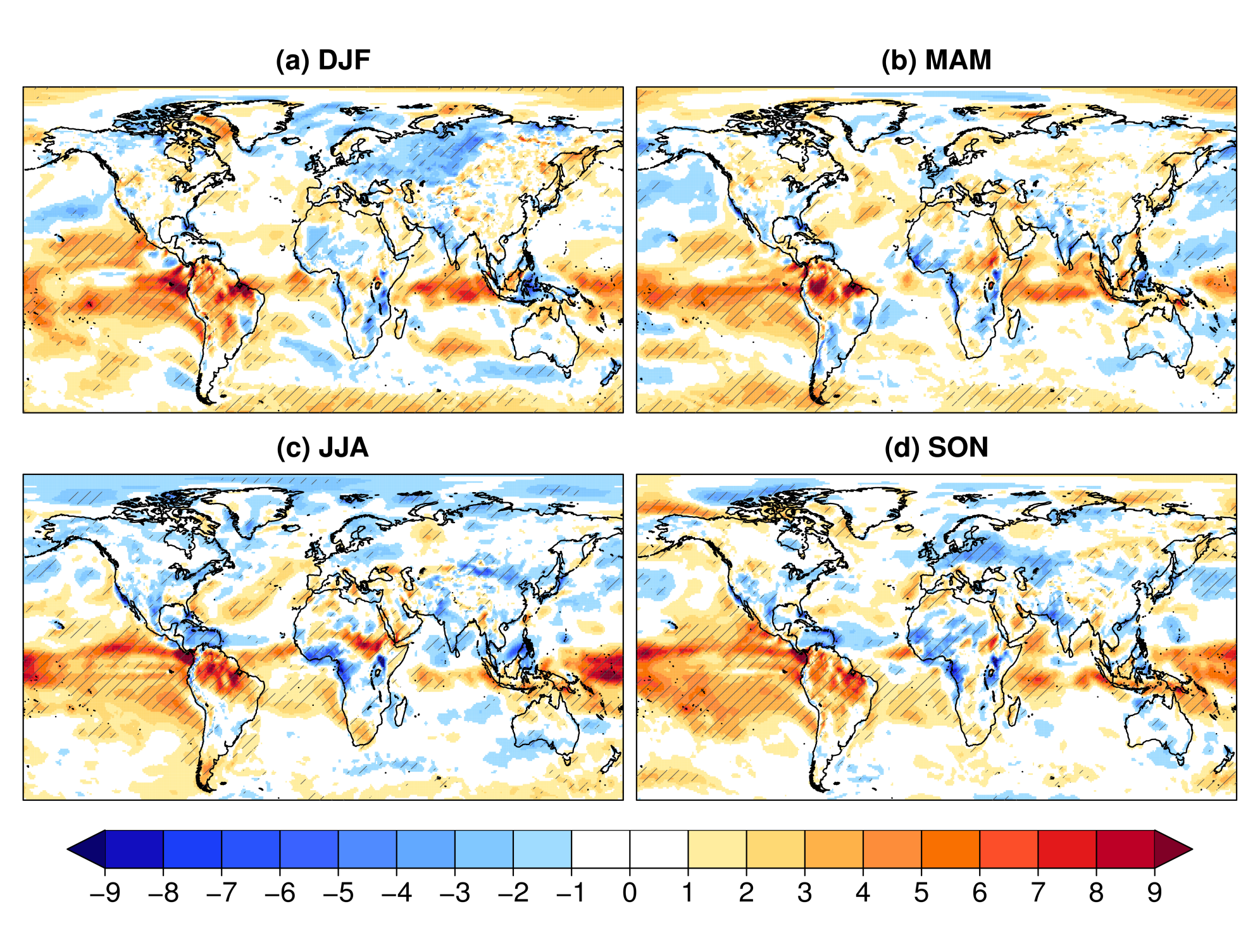 ERA-Interim
10-m  wind speed trend (% per decade)
Changes in the intensity and sign of the trends in many regions (e.g. N.America, Eurasia, North Africa).
Seasonal variability
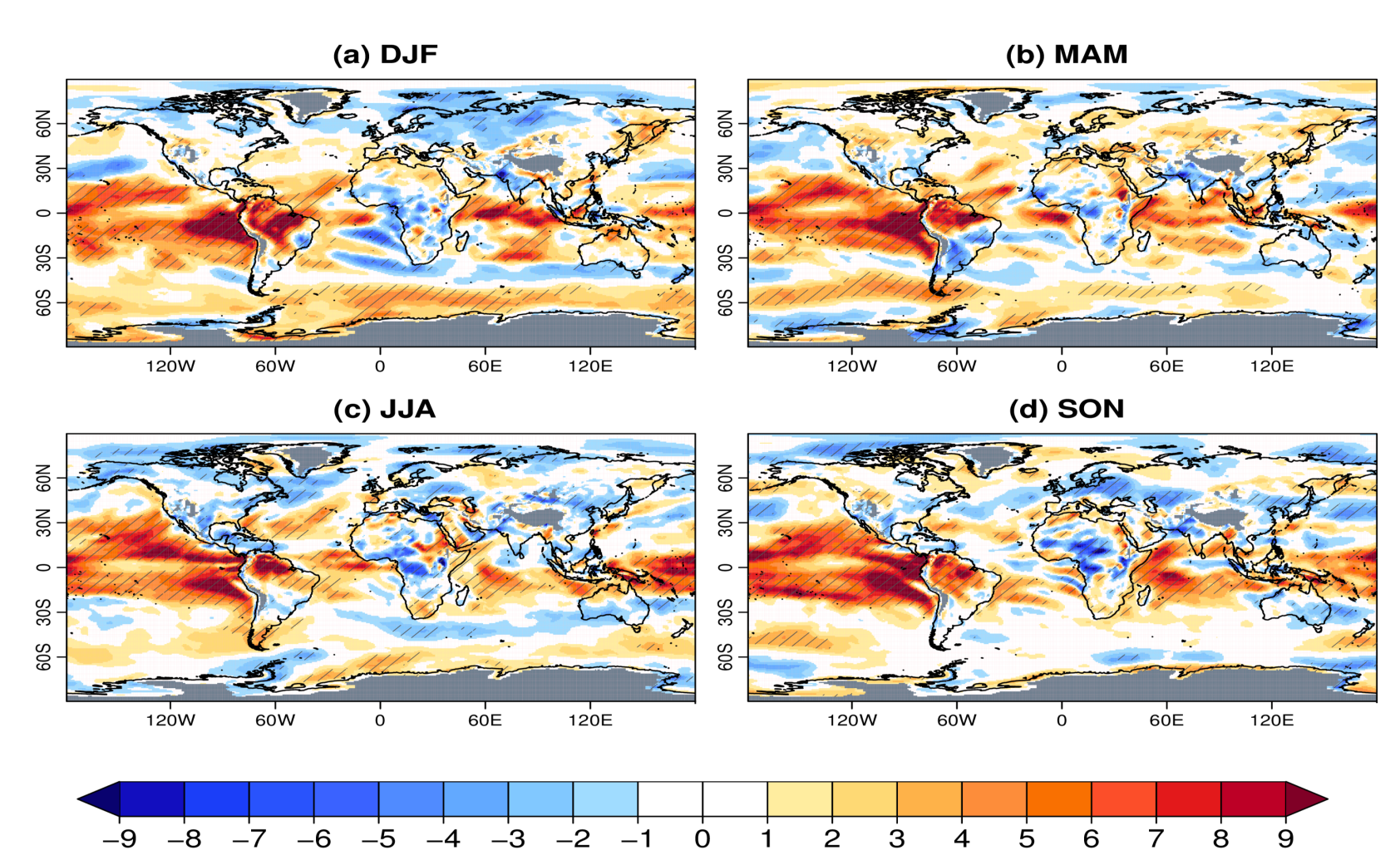 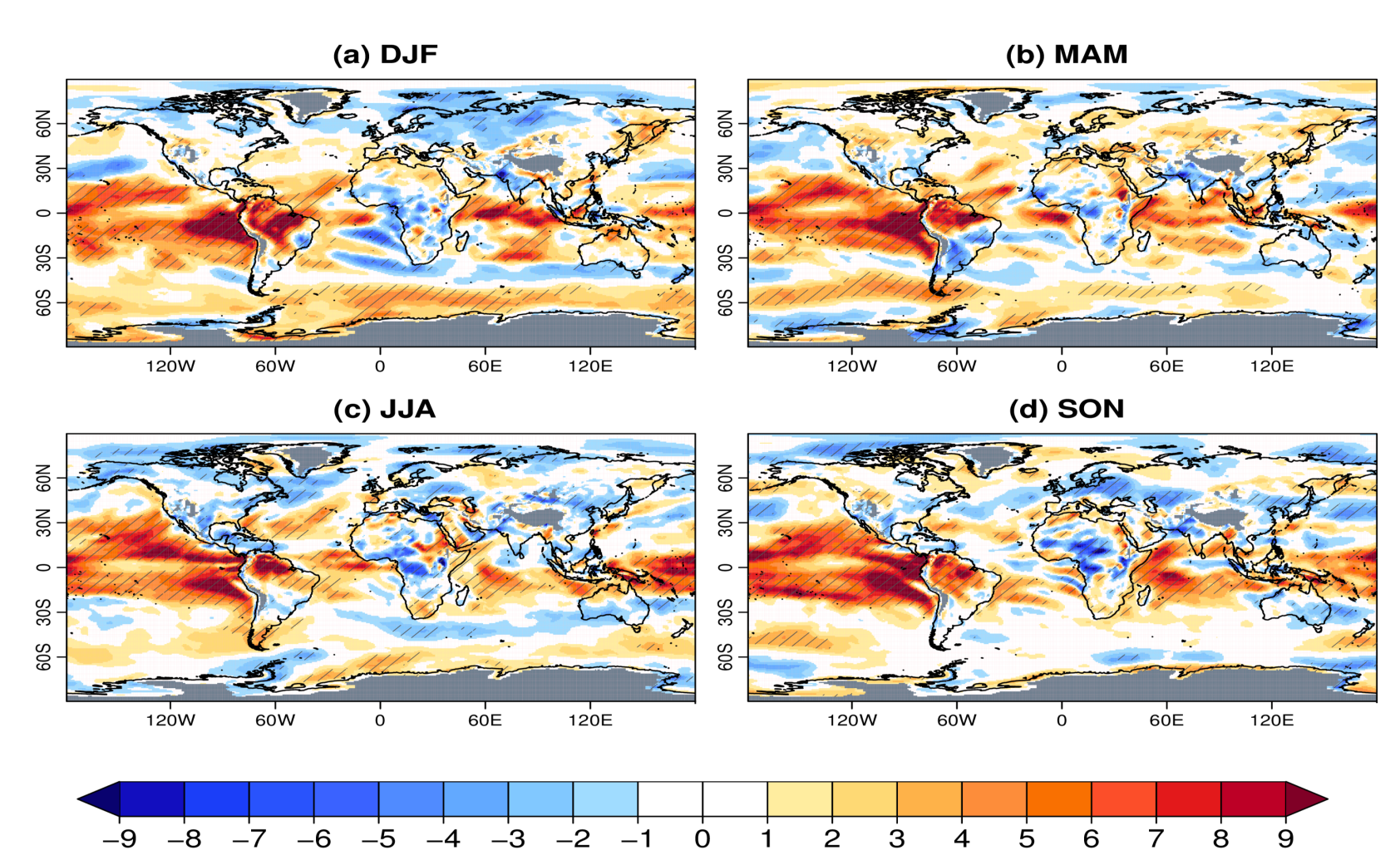 ERA-Interim
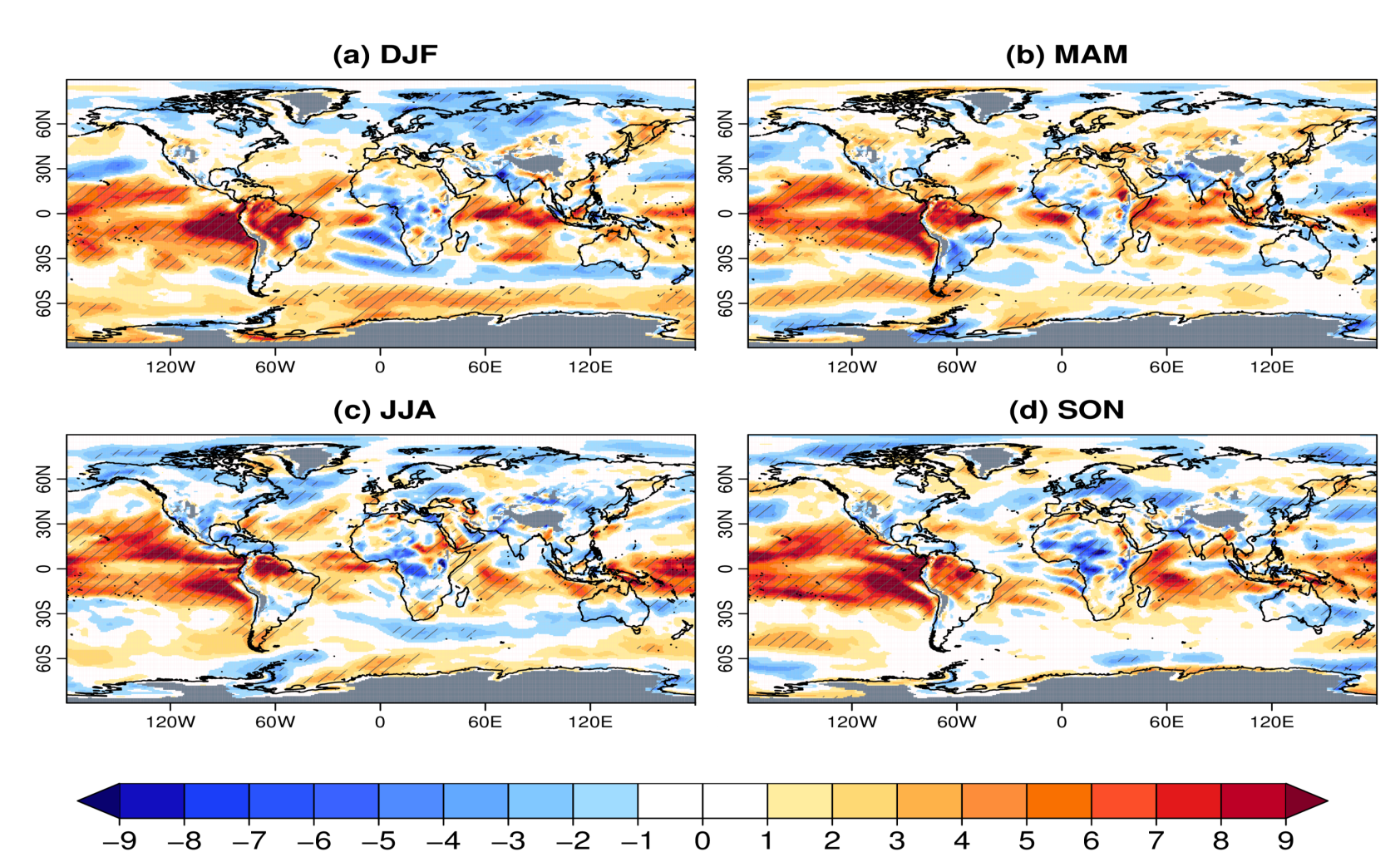 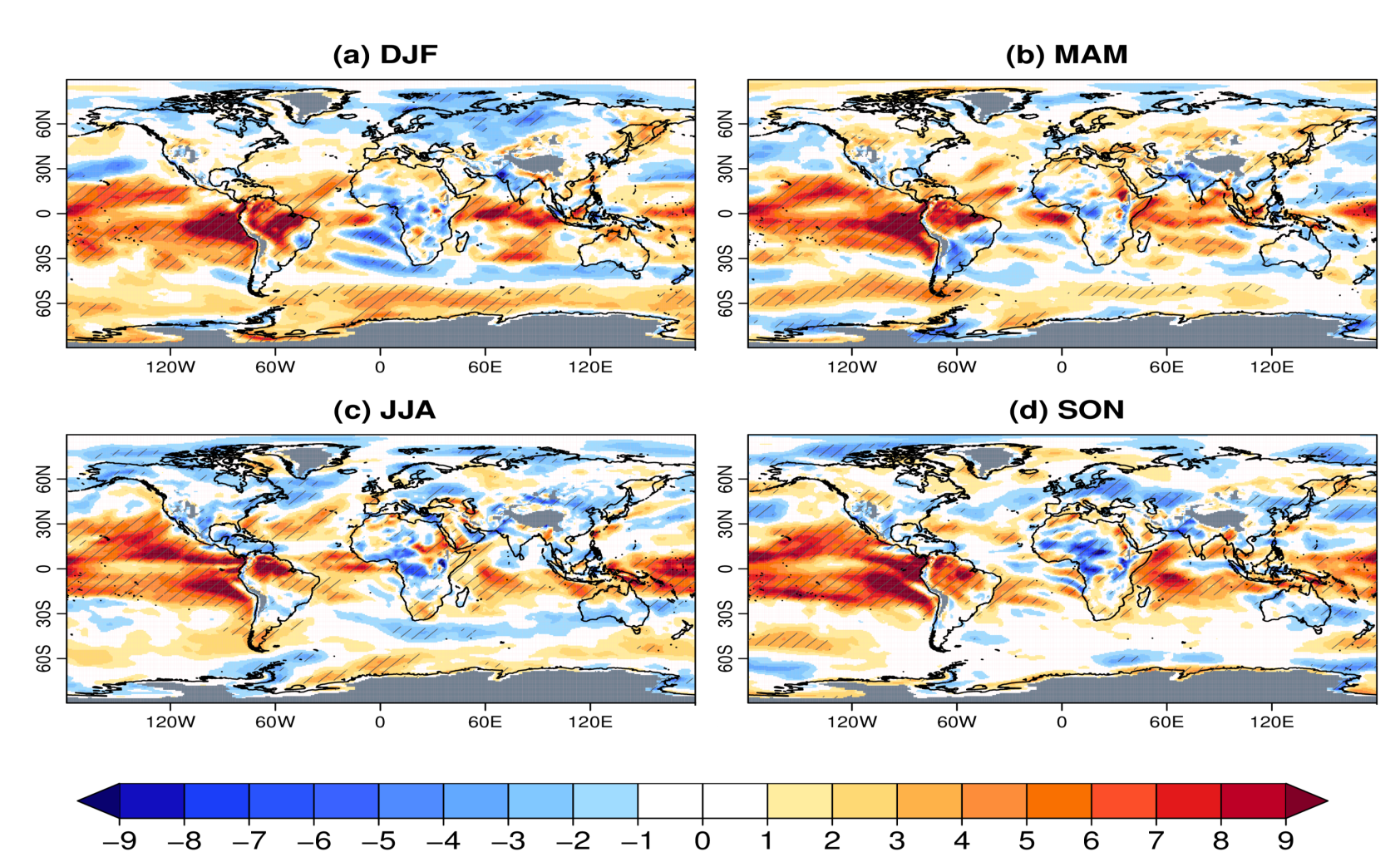 850hPa wind speed trend (% per decade)
Consistency between the two levels indicates that these trends cannot be only produced by surface roughness changes.
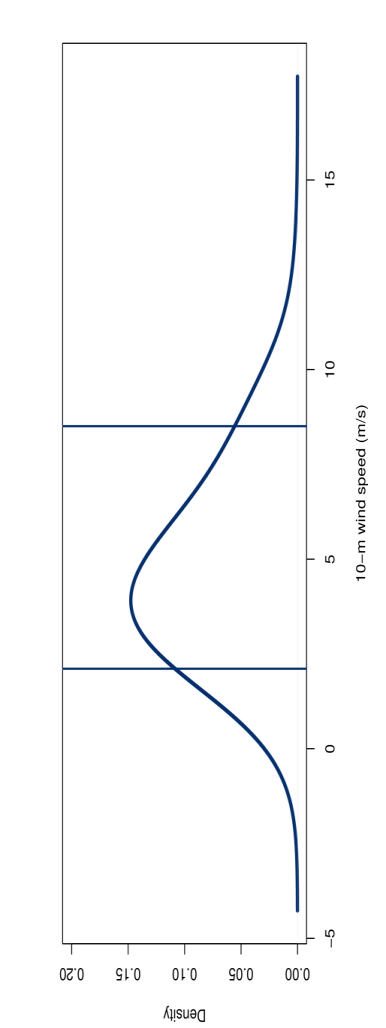 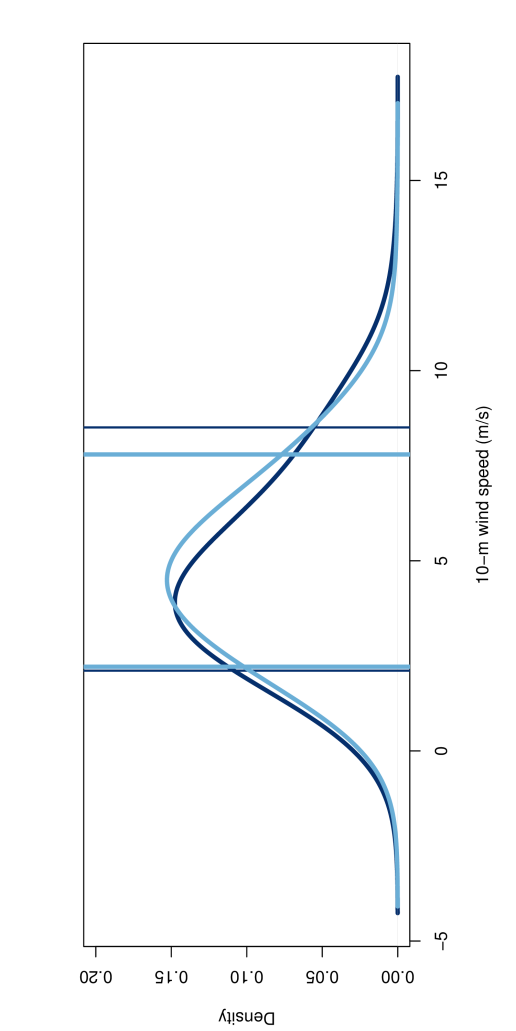 Trends in wind speed extremes
1980
Highest wind speed values are changing faster than the lowest values.
PDF 6hourly (DJF)
10-m wind speed
1980
Density
2015
q90
q10
15
-5
5
0
10
wind speed (m/s)
90th percentile
ERA-Interim
q90
q10
10th percentile
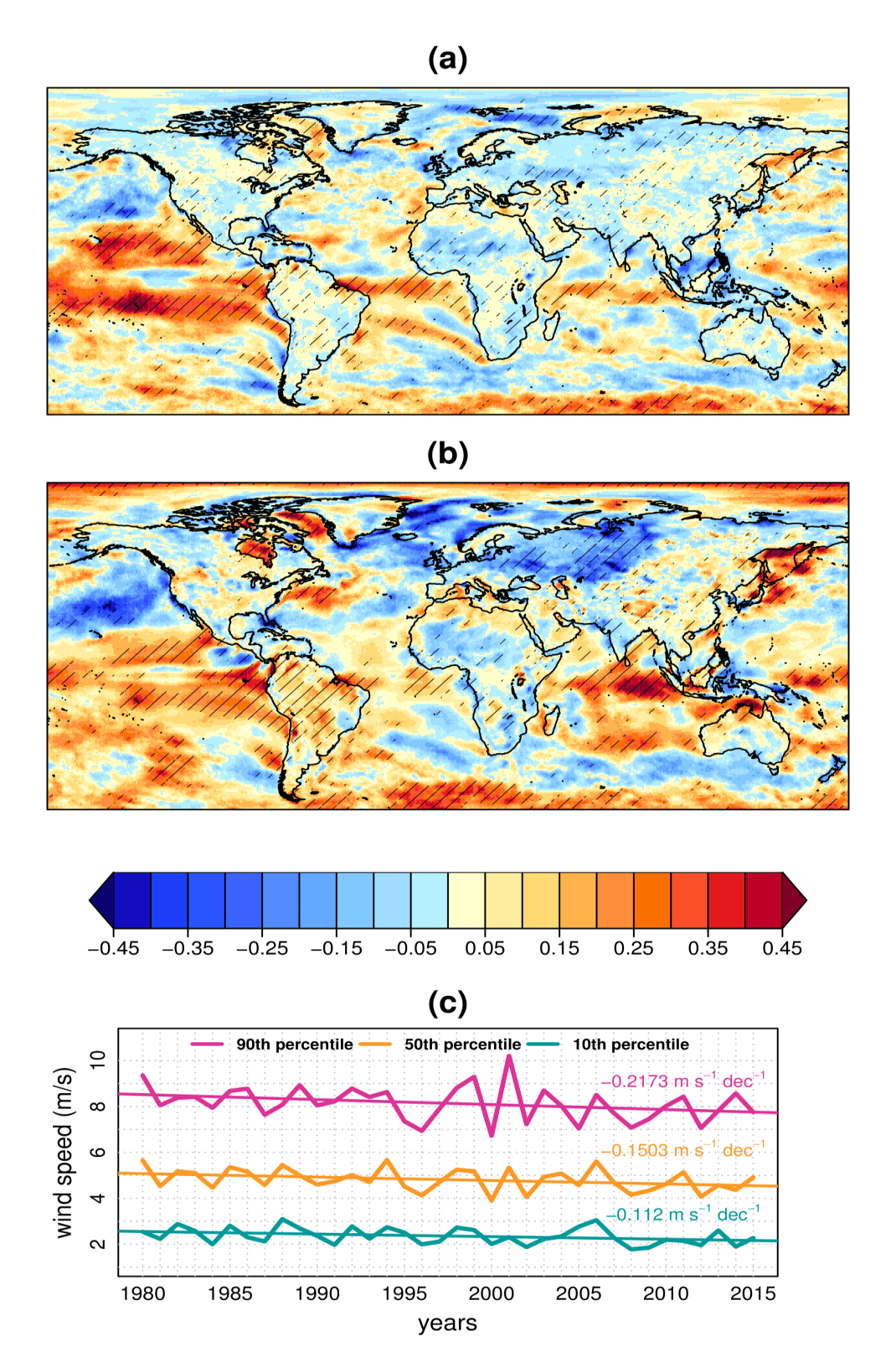 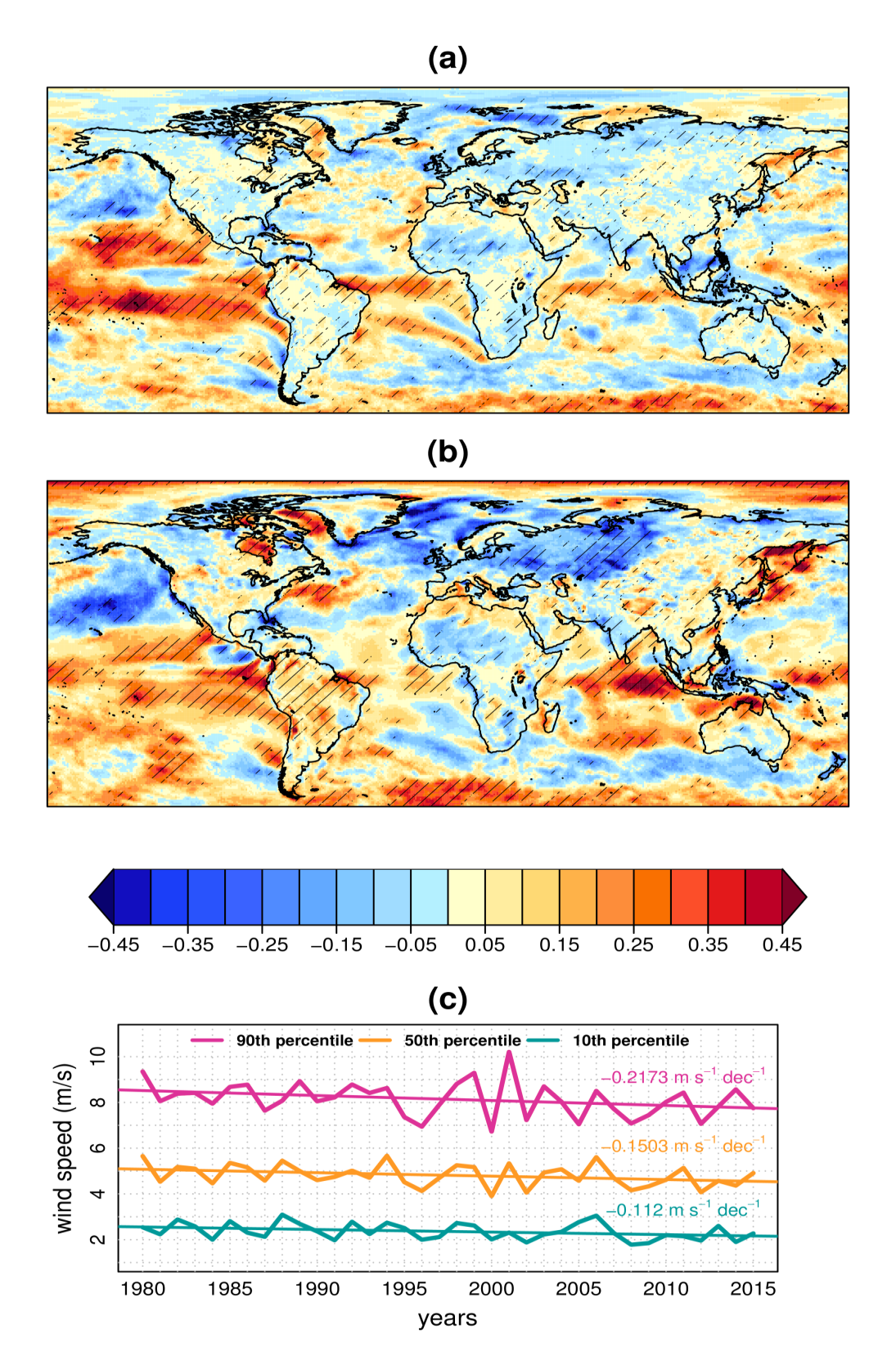 wind speed trend (m/s per decade)
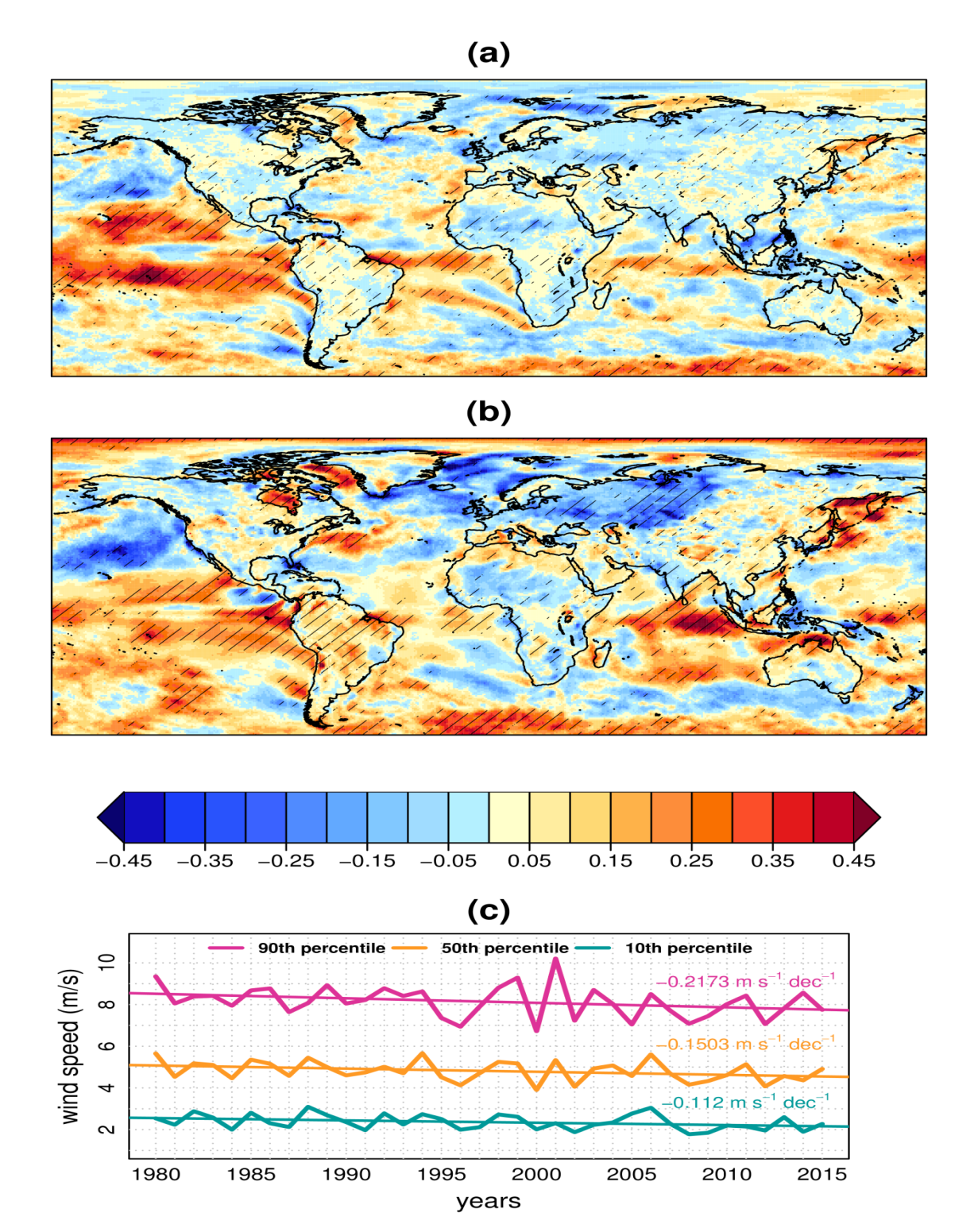 Uncertainty assessment
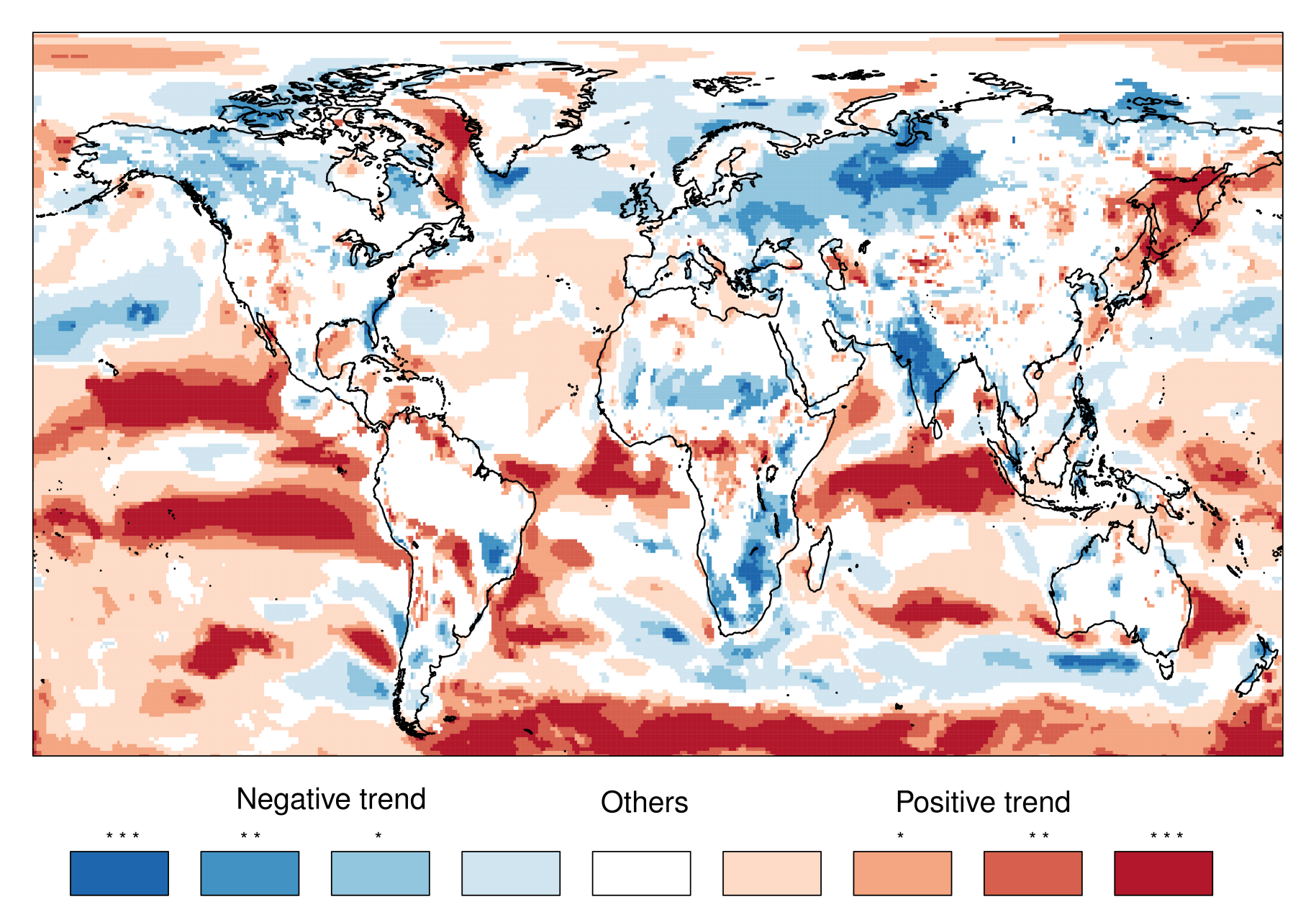 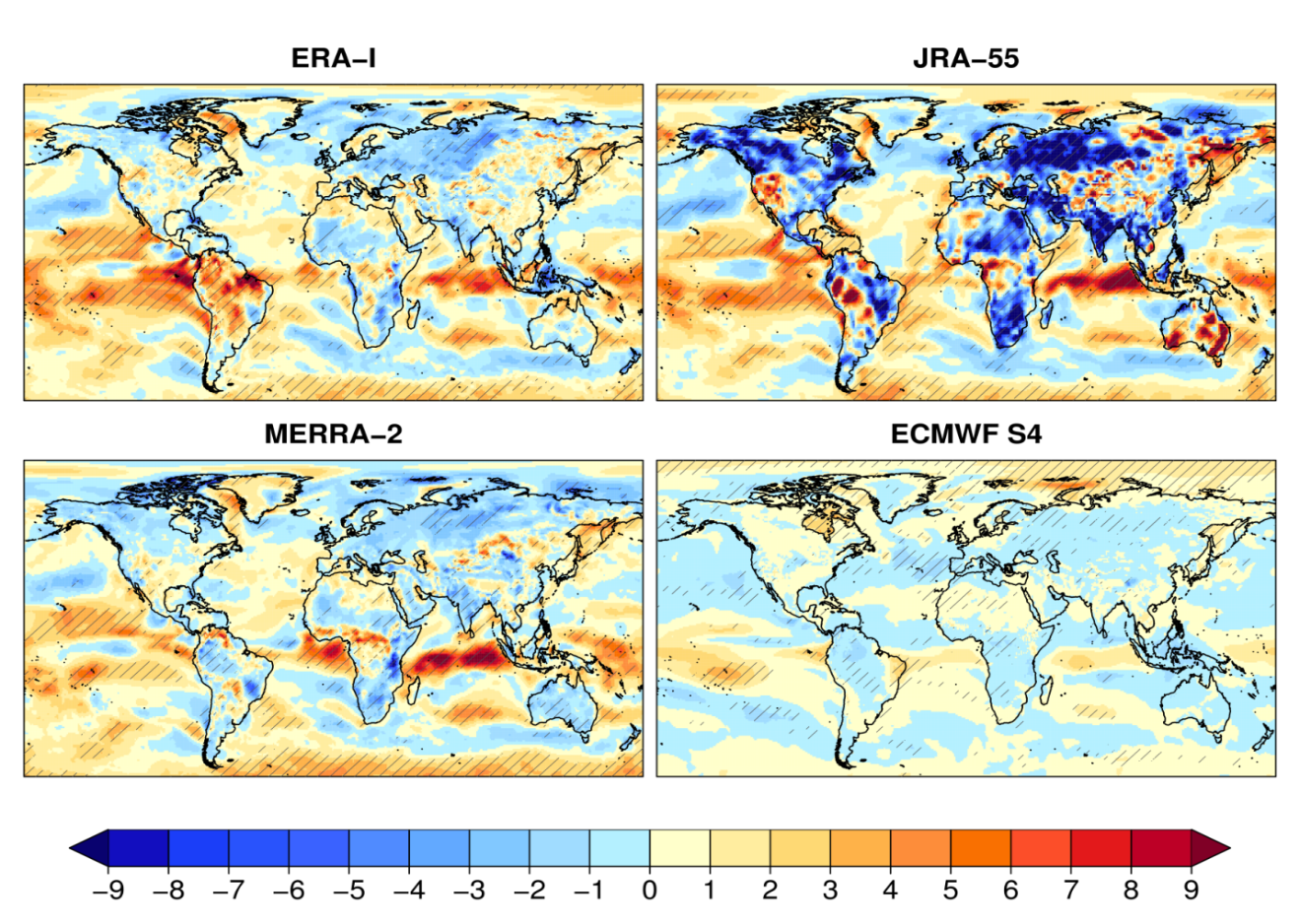 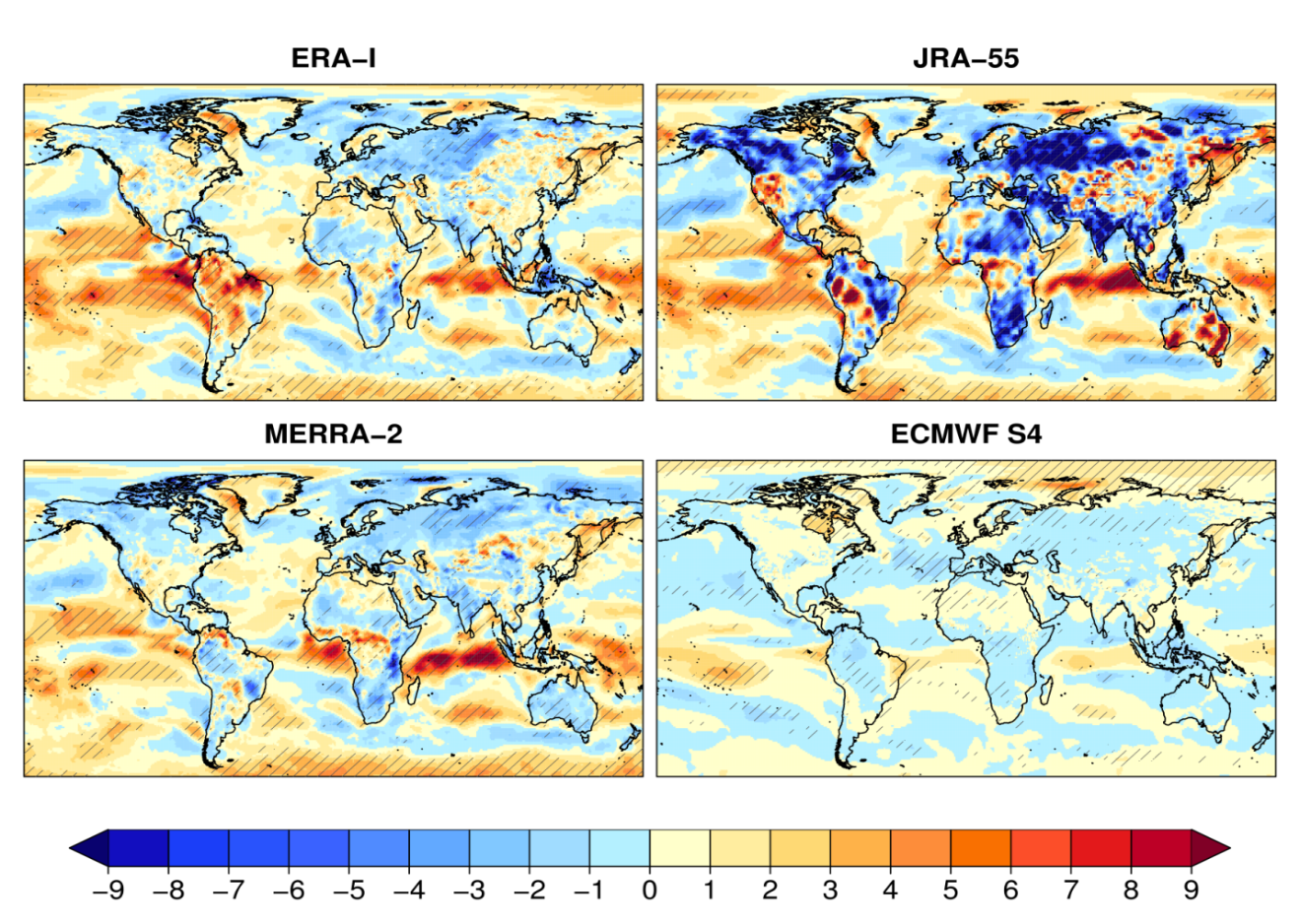 10-m wind speed trend (% per decade)
Coloured regions are those where the three reanalysis show wind speed trends with the same sign.
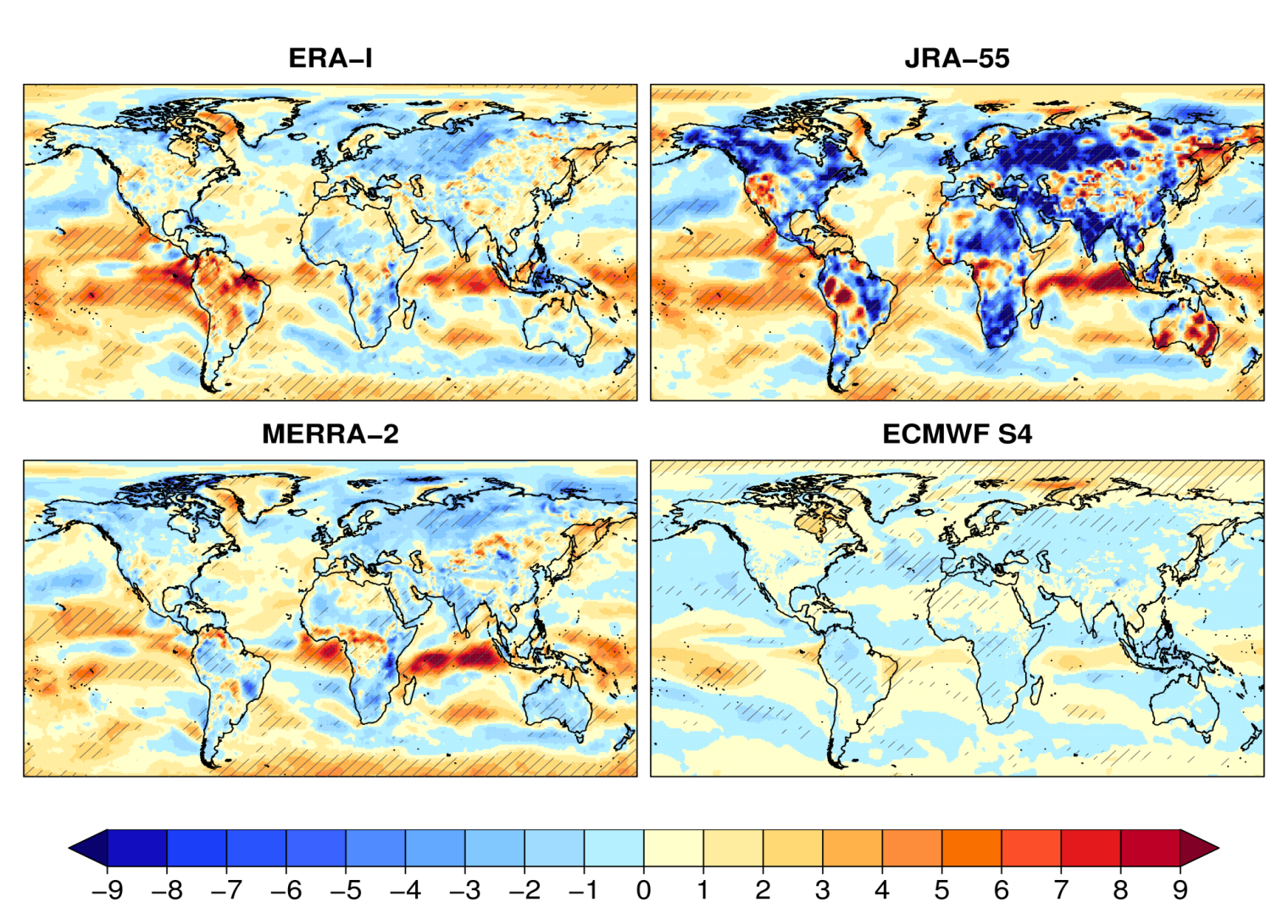 Uncertainty assessment
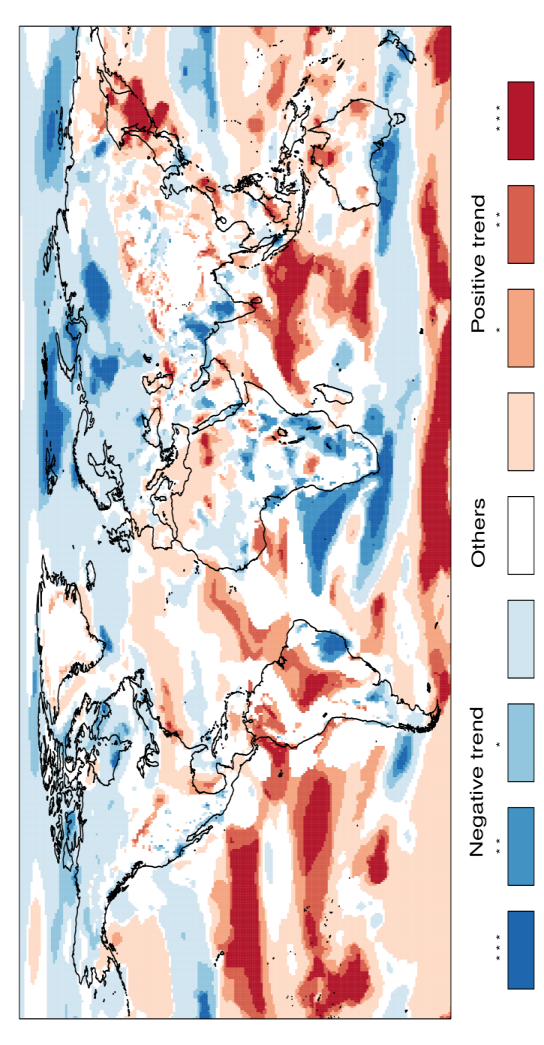 Coherence maps between  ERA-Interim, JRA-55, MERRA-2
850 hPa wind speed linear trend
10-m wind speed linear trend
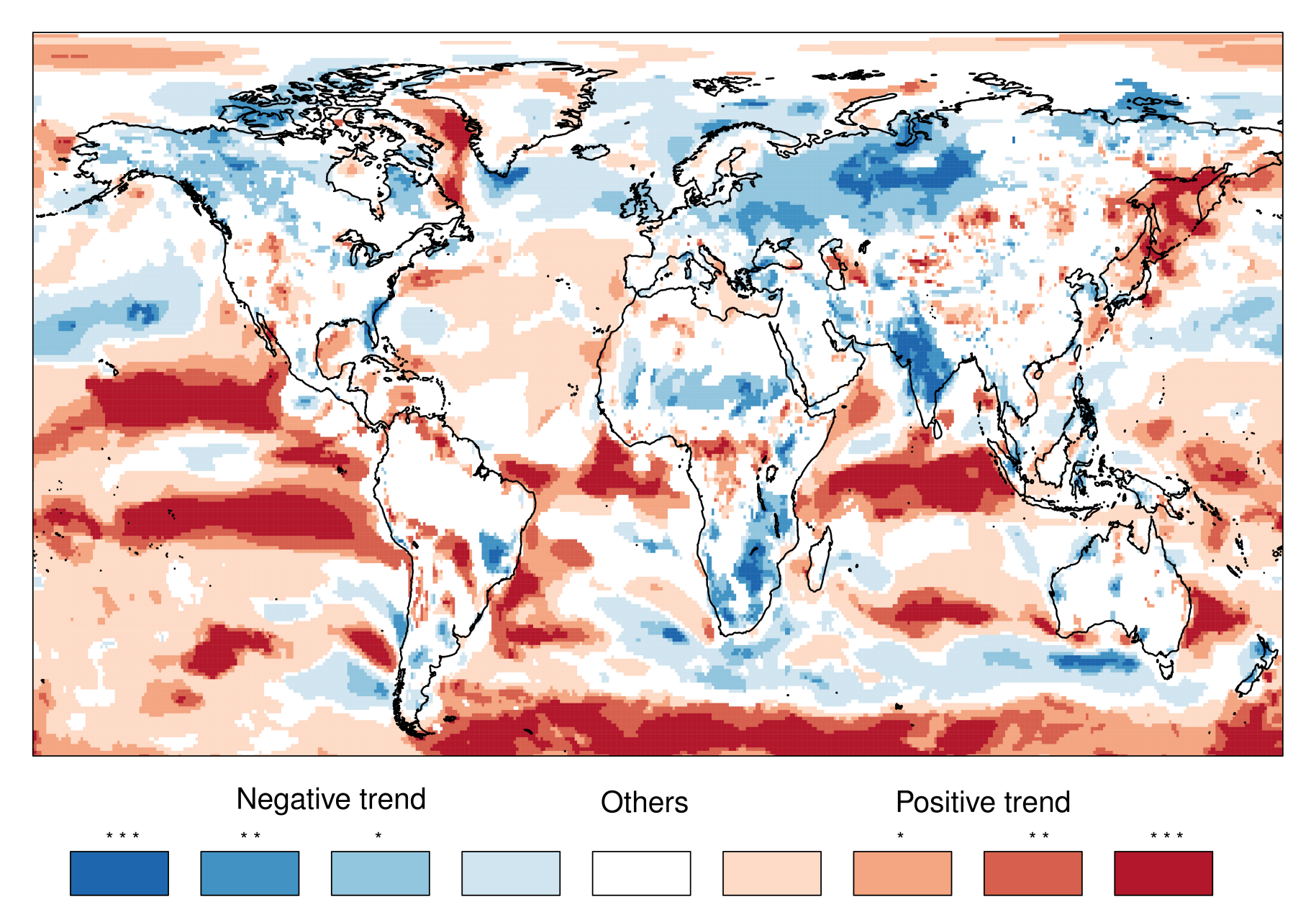 Uncertainty in the wind speed trends could be attributable to the differences in the observational sources, corrections for instrumental drifts or methodologies used to interpolate wind speed at 10-m.
Key points
This analysis offers an atlas for climate researchers and wind energy users to assess their vulnerability to the uncertainty affecting wind speed trends. 
 Changes in the large scale circulation are playing a predominant role on the wind speed trends in many regions. 
 JRA-55 overestimates the negative trends values, but there are more sources of uncertainty that need to be further investigated. 
 The verification of climate predictions should consider the uncertainty affecting the reference datesets.
Recommendation: systematic use of multiple reanalysis sources.
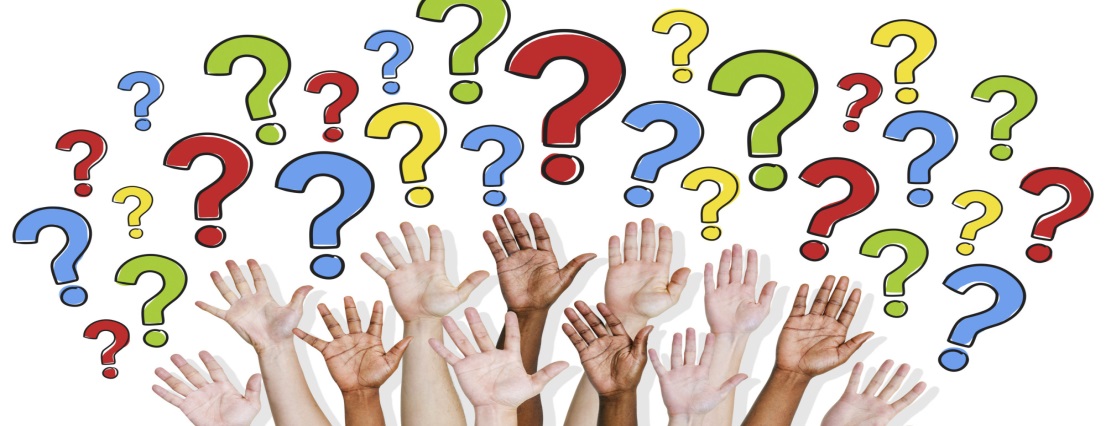 Thank you!
veronica.torralba@bsc.es
Extra slides
JRA-55 trends
a) 10-m
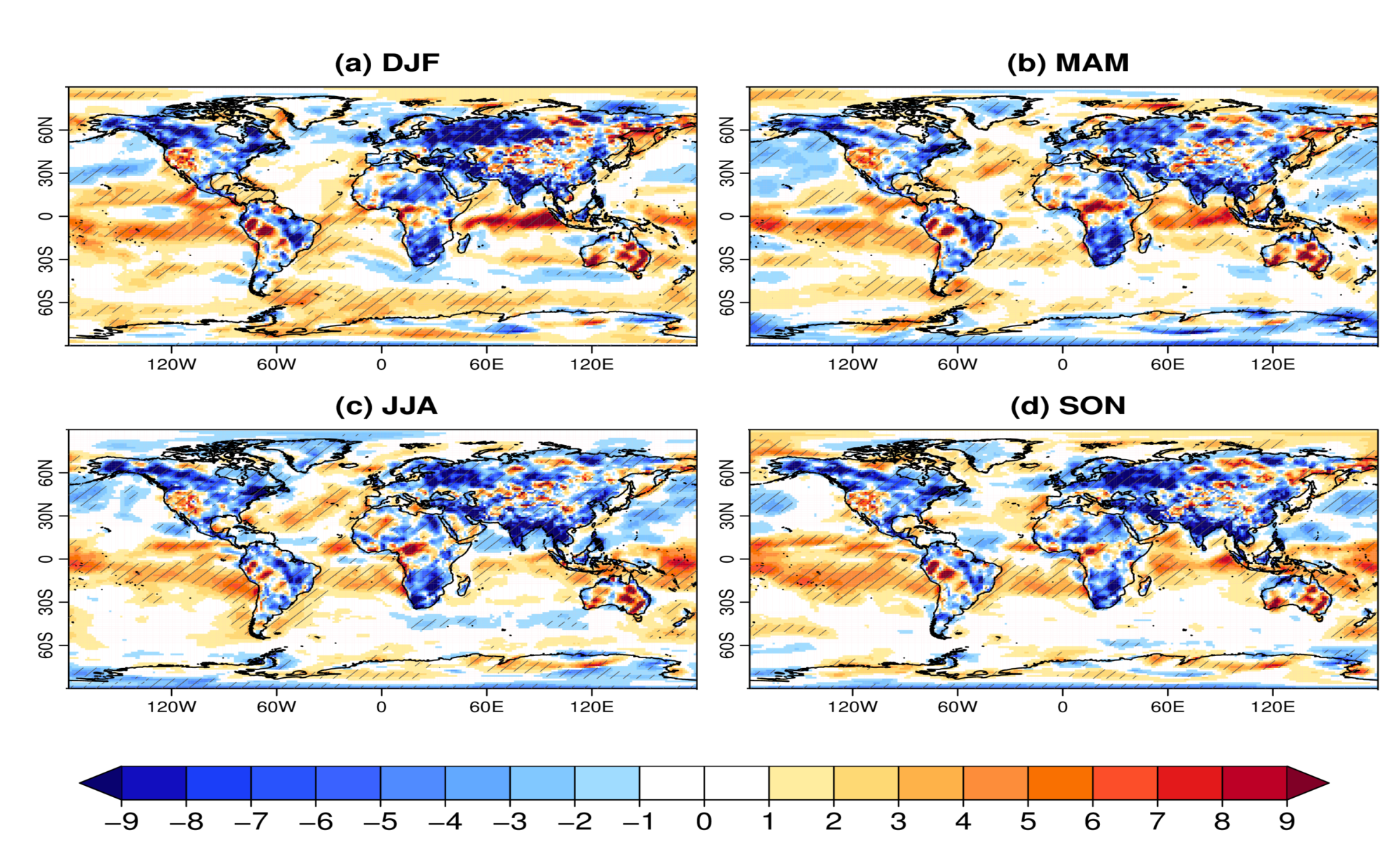 JRA-55 employs a neutral stability scheme to derive 10-m wind speed. 
In JRA-55 data assimilation system the regions where the vegetation type is categorized as trees shows a negative near-surface wind speed bias. 
The lowermost atmospheric level is placed too high over regions with trees, reducing the wind speed values interpolated from there to 10-m level. 
This bias is not fully corrected in the data assimilation process.
b) 850 hPa
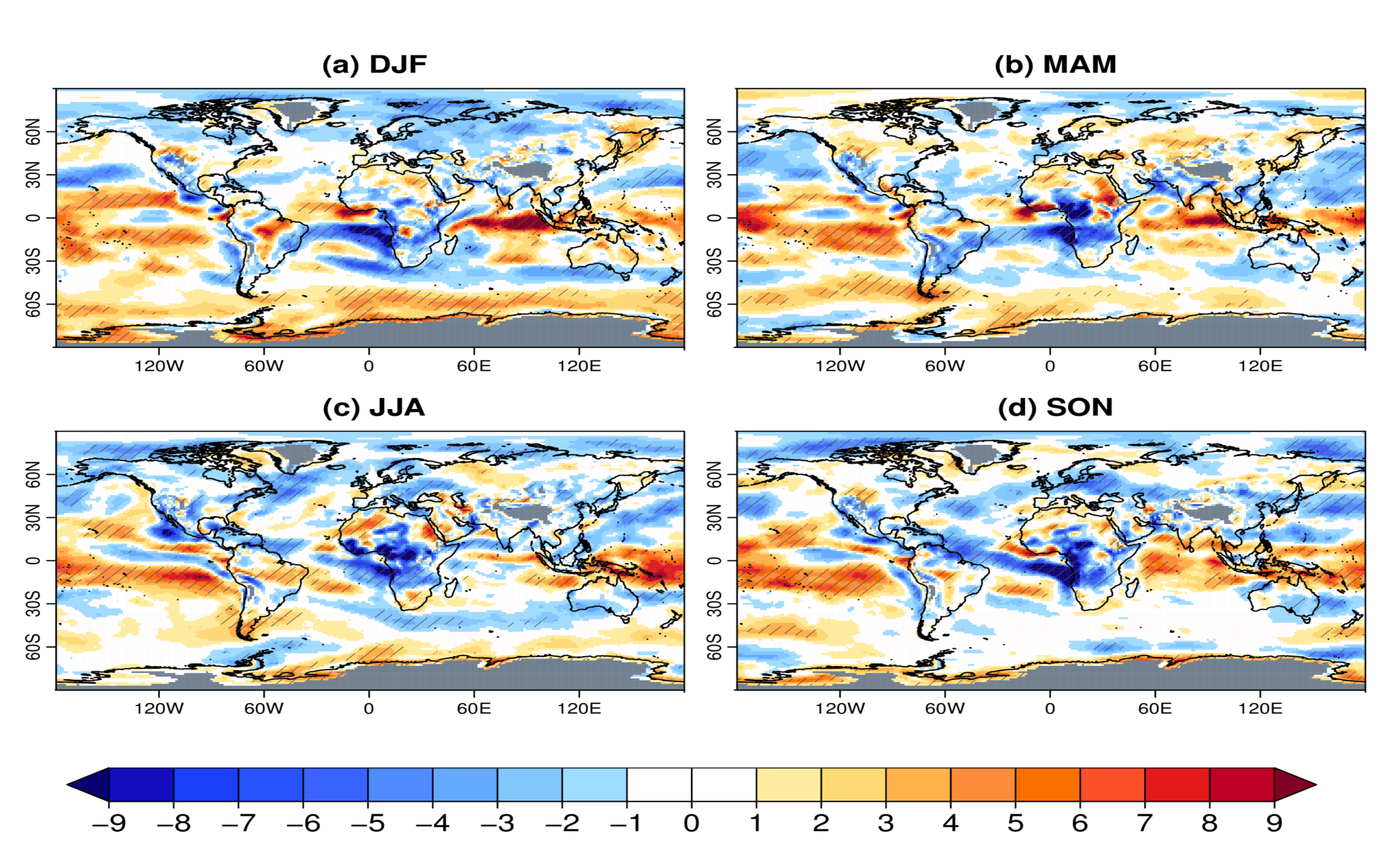 JMA personal communication
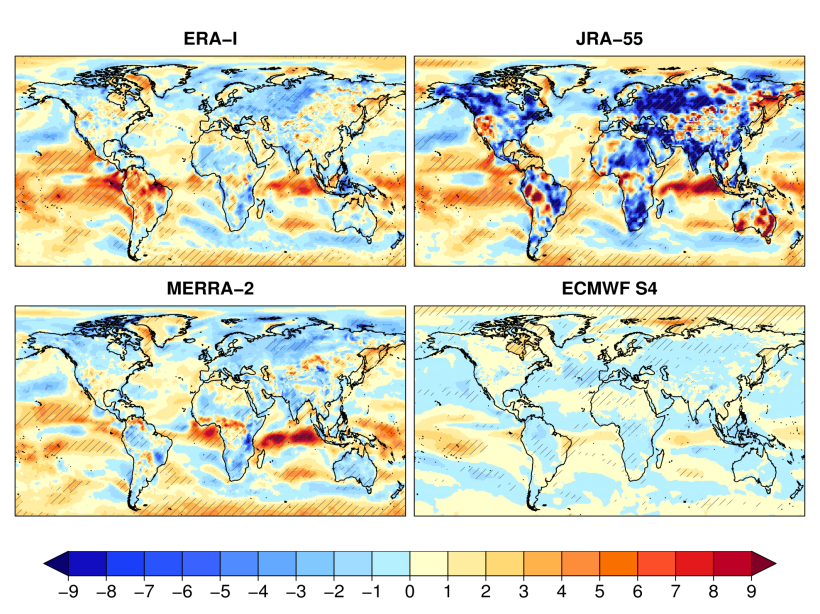 wind speed trend (% per decade)
Maximum wind speed
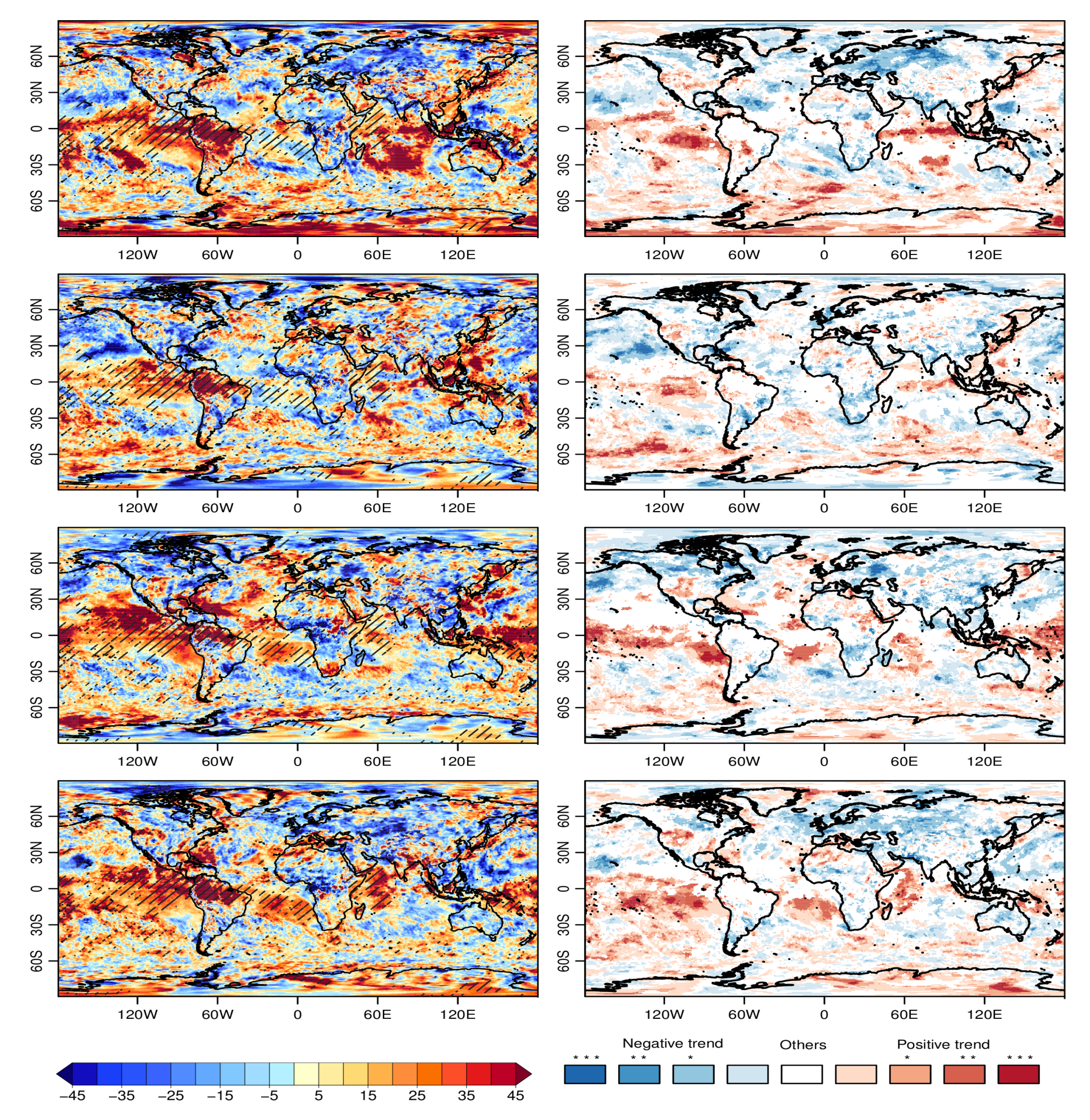 wind speed trend (m/s per decade)
50-m wind speed trends
MERRA-2
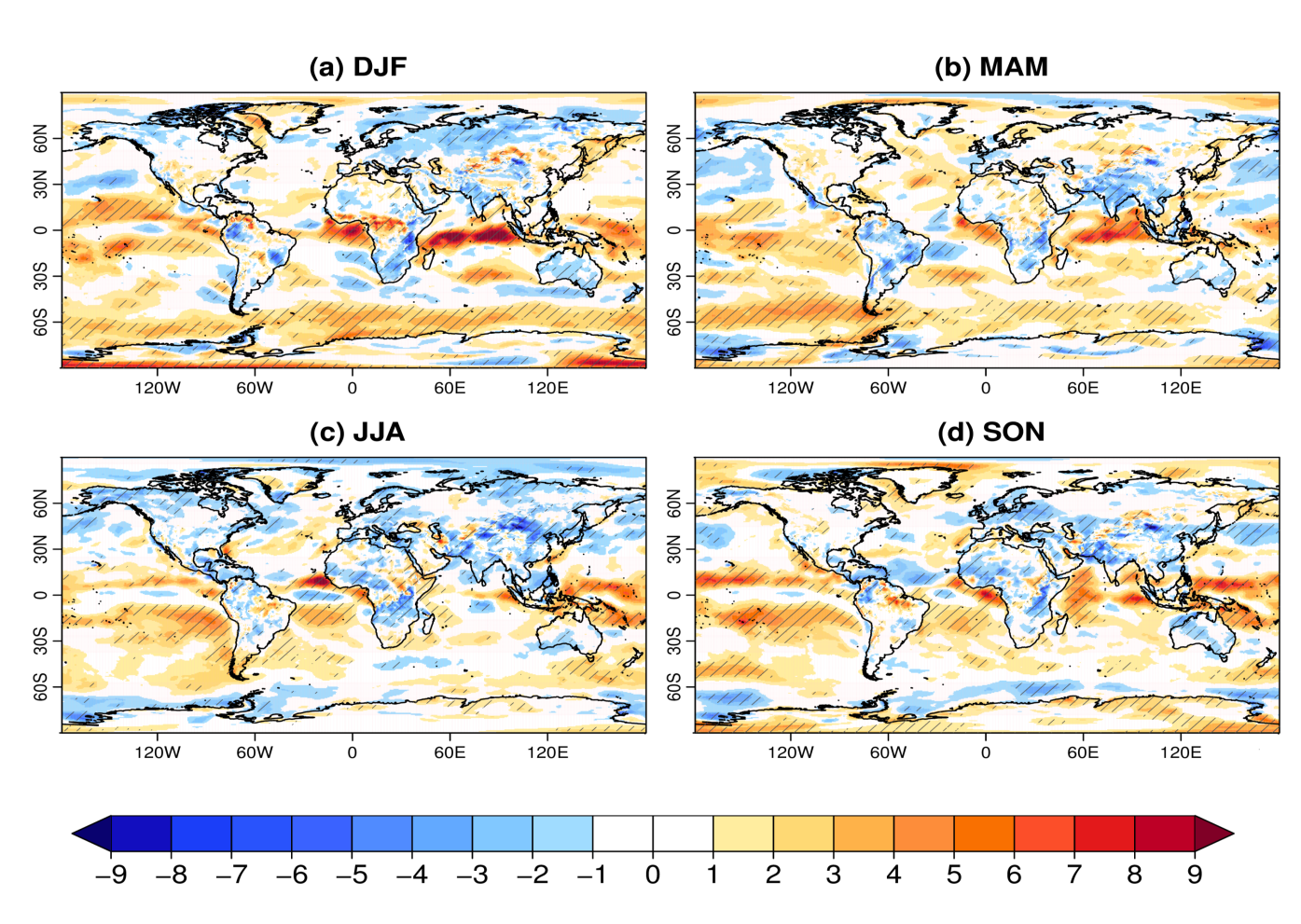 50-m  wind speed trend (% per decade)